Cистема работы по подготовке обучающихся к результативному  участию в олимпиадах по английскому языку ( из опыта работы).
Выполнила: учитель английского языка, Мальшакова С.В.
«Цели, которые вы ставите в развитии способностей одаренных детей, – реальны. Главное - верьте и действуйте!»
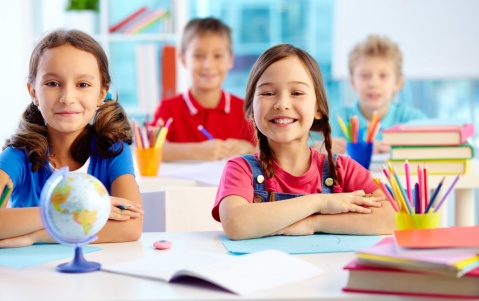 Основная цель олимпиады:
выявление талантливых учащихся; развитие творческих способностей и интереса к научно-исследовательской деятельности у обучающихся; создание необходимых условий для поддержки одарённых детей; распространение и популяризация научных знаний среди молодёжи.
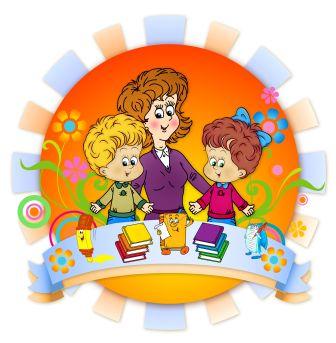 Перечневые олимпиады I уровня
«Ломоносов» 
«Покори Воробьевы горы!» 
«Высшая проба» 
 СПбГУ 
 Евразийская  лингвистическая
      олимпиада
upwego.ru
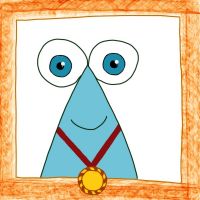 С чего начать?
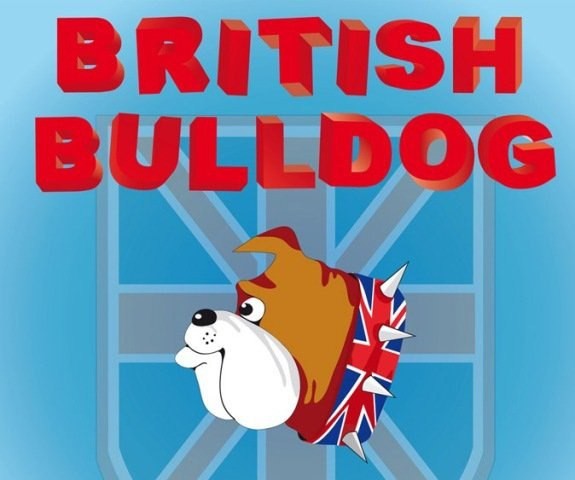 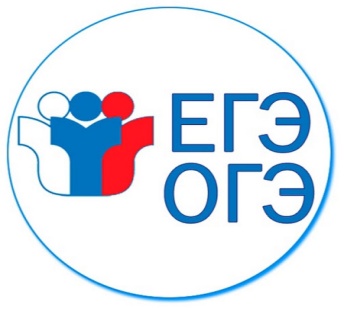 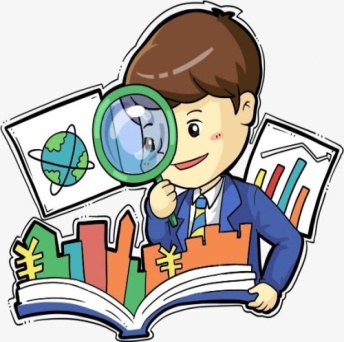 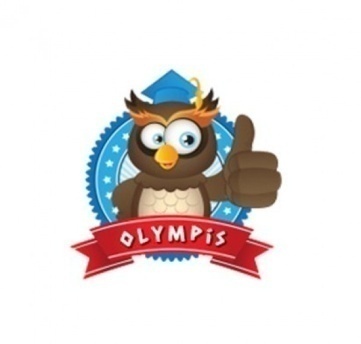 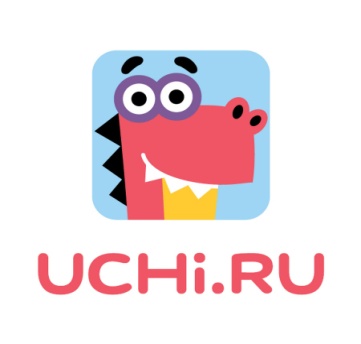 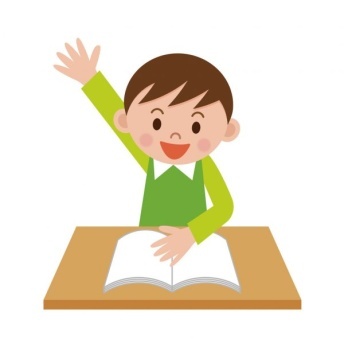 Всероссийская школьная олимпиада
Этапы:
9-11 КЛАССЫ
заключительный
9-11 КЛАССЫ
региональный
7-11 КЛАССЫ
муниципальный
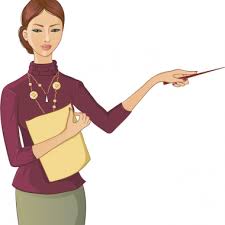 5-11 КЛАССЫ
школьный
Принципы подготовки учащихся к олимпиаде
1. Системность и непрерывность.
2. Максимальная самостоятельность.
3. Индивидуальный подход.
4. Принцип активности знаний. 
5. Принцип опережающего уровня сложности. 
6. Анализ результатов прошедших олимпиад.
Подготовка обучающихся к олимпиаде
Программа по работе с одаренными детьми.
Психологическая поддержка
База заданий
Индивидуальный маршрут.
Информационные ресурсы
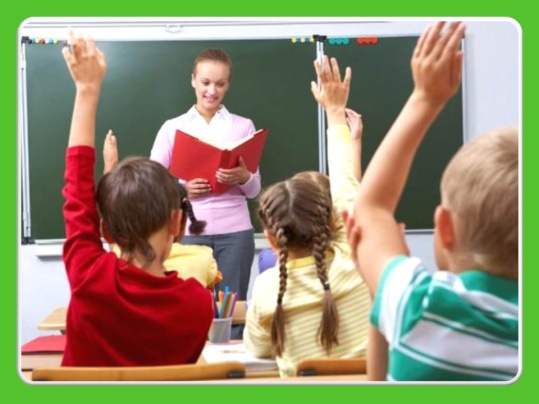 Особенности заданий олимпиады
- нет кодификатора, ограничивающего выбор темы или формата;
-   использование «креативных» заданий: анаграммы, кроссворды;
-   наличие задания на социокультурную компетенцию;
-   использование «модифицированных» заданий;
-   использование интегрированных заданий.
Уровни владения языком по видам речевой деятельности
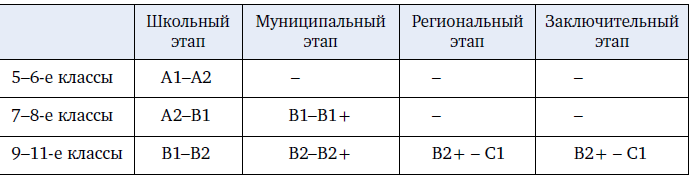 Конкурсные задания ВсОШ
Listening
Reading
Use of English
Writing
Speaking (муниципальный, региональный,  заключительный)
ВсОШ
ВсОШ
Integrated Listening and Reading
Read the text below, then listen to part of an interview on the same topic. You will notice that some ideas coincide and some differ in them. Answer questions 16-25 by choosing A if the idea is expressed in both materials, B if it can be found only in the reading text, C if it can be found only in the audio recording, and D if neither of the materials expresses the idea. 
Now you have 10 minutes to read the text.
Based on research over the last 20 years, teenagers that don’t read books are less likely to attend college, have reduced language skills, experience depression more frequently, and have lower paying jobs. That is a lot to be alarmed about. Research also notes that reading fiction has significant benefits to the brain including increasing attention span, developing empathy, improving overall social cognition and enhancing reasoning ability. Reading books benefits our teenagers in many ways.
Внимательно читаем формулировку задания.
Начинаем выполнения с чтения вопросов.
Помните о дистракторах, перифразе( синонимы).
Применяем метод исключения и логического подбора.
Правильно рассчитываем время.
Now listen to part of an interview on the same topic and then do the tasks (questions 16-25), comparing the text above and the interview. You will hear the interview TWICE.
16. Research showed that one third of US high school students did not read books for fun in 2016.
17. In the 20th century more than half of teenagers read something daily.
18. Nowadays, instead of reading books, teenagers read e-mails and other digital  messages.
19. Social media influences teenagers’ ability to gather data.
Use of English
Linguistic quiz
For questions 60–62, think of ONE word only which fits all three sentences.
There is an example for you.
Изучаем формат и формулировки заданий прошлых олимпиад.
Расширяем словарный запас. Предлагаем разнообразные формы работы: кроссворды, ребусы и т.д. Используем цифровые ресурсы. 
Практикуем задания на трансформацию, словообразование, задание на множественный выбор и другие.
Example:
-With less than a minute of the football match to go, Phil managed to _____ the ball into the back of the net.
-I think the best course of action would be to jump into the car and _____ for Bristol as soon as possible.
-Louise has been asked to _____ an investigation into what went wrong on the night on the accident.
head
They gazed over a wide _____ leading to a distant range of mountains.
The facts are _____ and simple – there’s no money!
They serve ____ food there, nothing fancy and at quite reasonable prices.
plain
Use of English(linguistic and cultural studies)
https://lifeintheuktests.co.uk/life-in-the-uk-test/
Основные    направления:
-  история - даты;
-   география - факты;
-   знаменитые люди- факты и биография;
-    известные места- месторасположение;
-    блюда- описание;
Задания
1. Match the event and the place.
2. Read the text and create infographics.
3. Watch the video and mark the dates on the timeline.
https://upwego.ru/index.php/culturebank/course
https://www.biography.com/
Литература
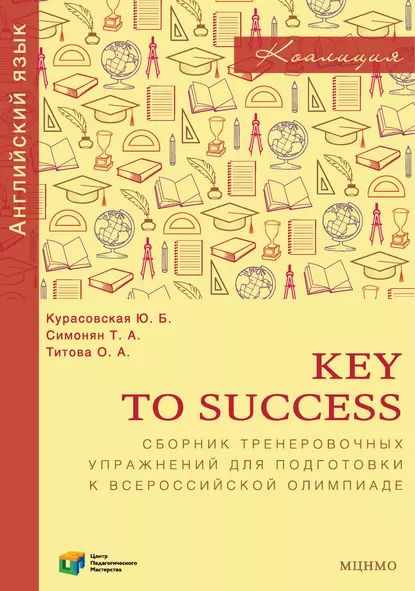 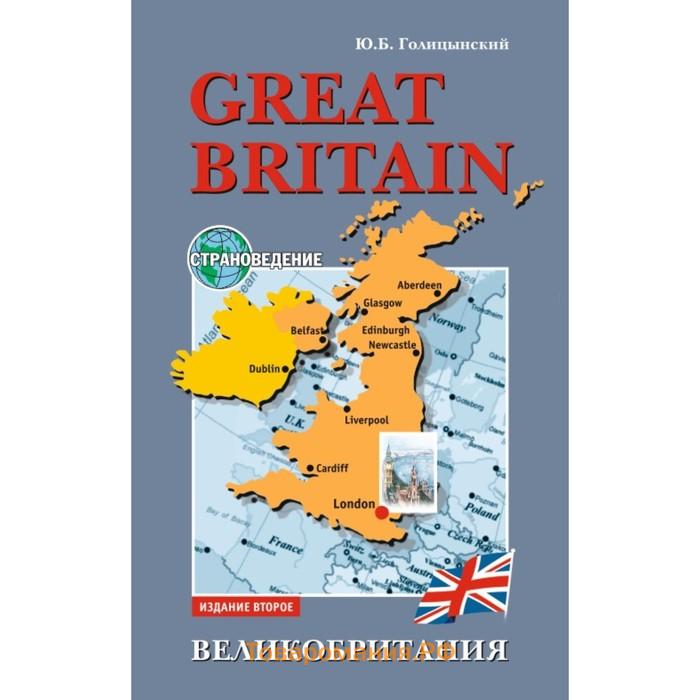 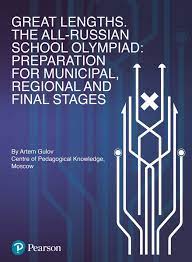 Информационные ресурсы
http://tea4er.ru/
https://olimpiada.ru/
https://www.esl-lab.com/
https://writeandimprove.com/
https://english.mosolymp.ru/
https://quizlet.com/ru
https://www.boatloadpuzzles.com
BBC. Learning english
https://mini-ielts.com/
Thanks for listening!